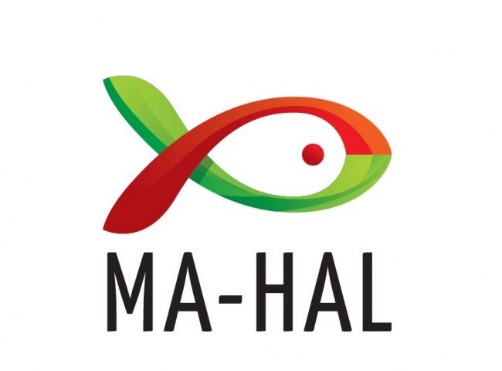 MA-HAL Külkapcsolati Beszámoló2023-2024
Ifj. Lévai Ferenc
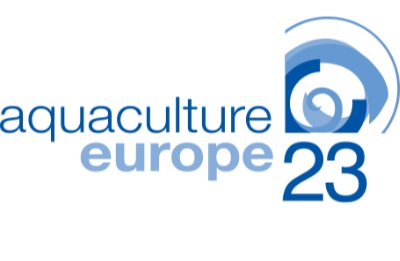 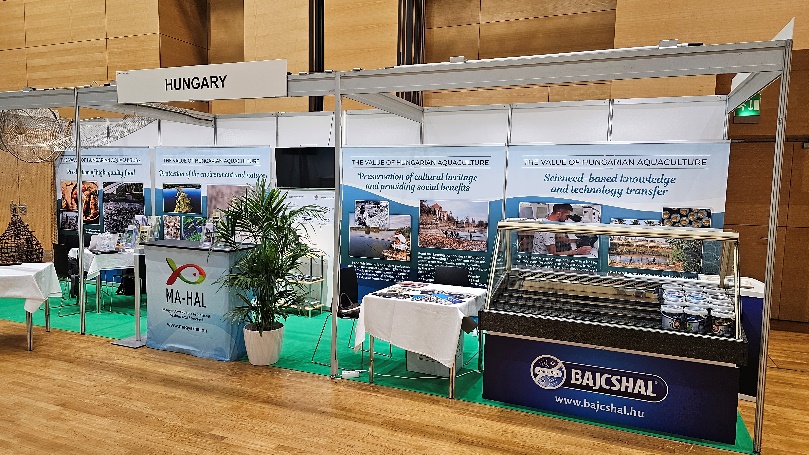 Aquaculture Europe 2023“Kiegyensúlyozott diverzitás az akvakultúra fejlesztésben”
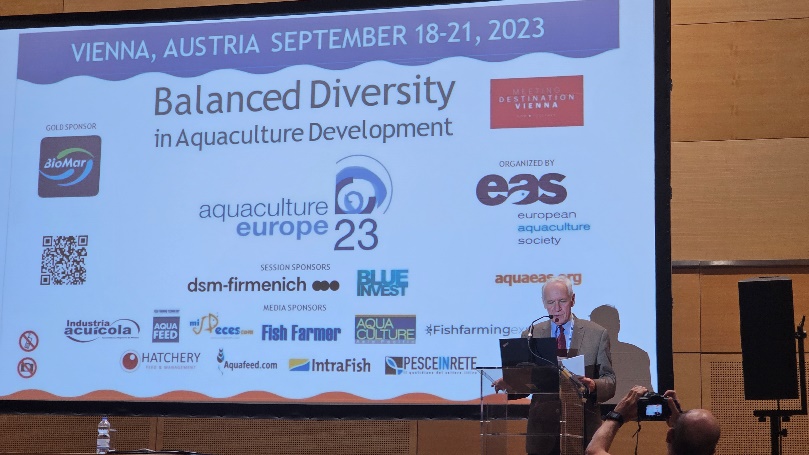 Európa legnagyobb akvakultúra kiállítása és konferenciája
Magyar ágazati stand
Számos Magyar előadó:
Váradi László – Tiszteletbeli Örökös EAS Tag
Gyalog Gergő
Békefi Emese
Halasi-Kovács Béla
Ifj. Lévai Ferenc
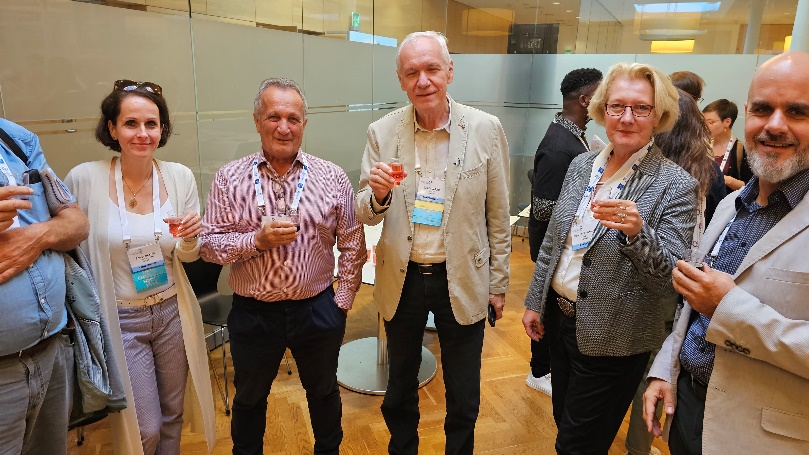 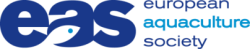 6. Nemzetközi Ponty Konferencia 2023Szarvas
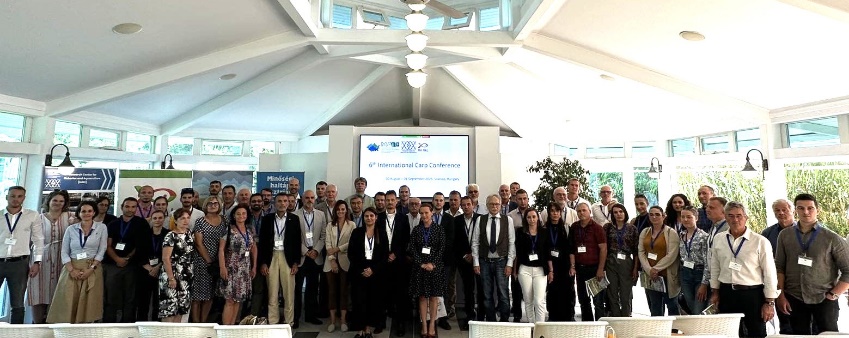 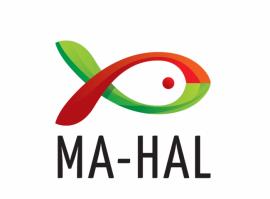 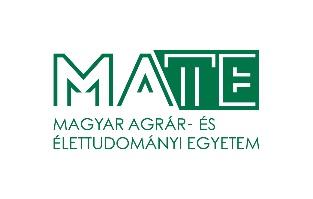 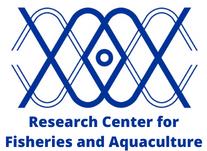 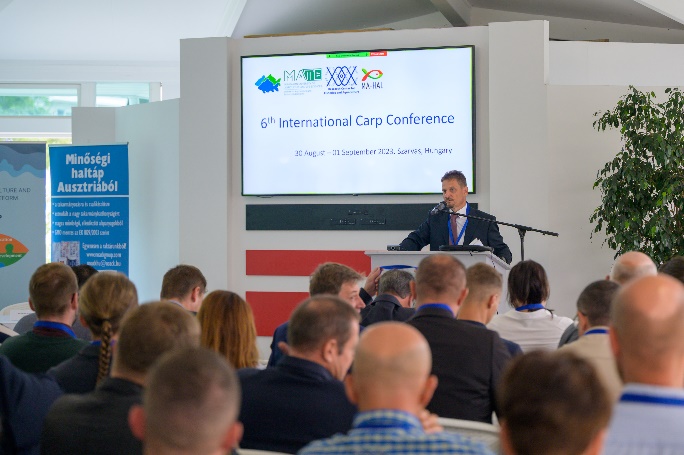 Több mint 10 ország képviselői
FEAP, FAO, EIFAAC, FFRC, stb.
Szarvasi nyilatkozat:
Kiemeli a tógazdasági haltermelés jelentőségét az európai haltermelésben
Hangsúlyozza a fenntarthatóságot és a gazdasági és társadalmi hasznosságot
Támogatást sürget az ágazat részére és hatékonyabb bürokráciát
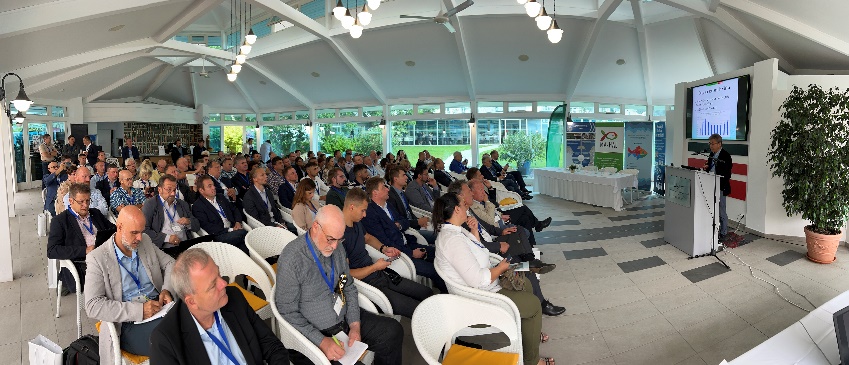 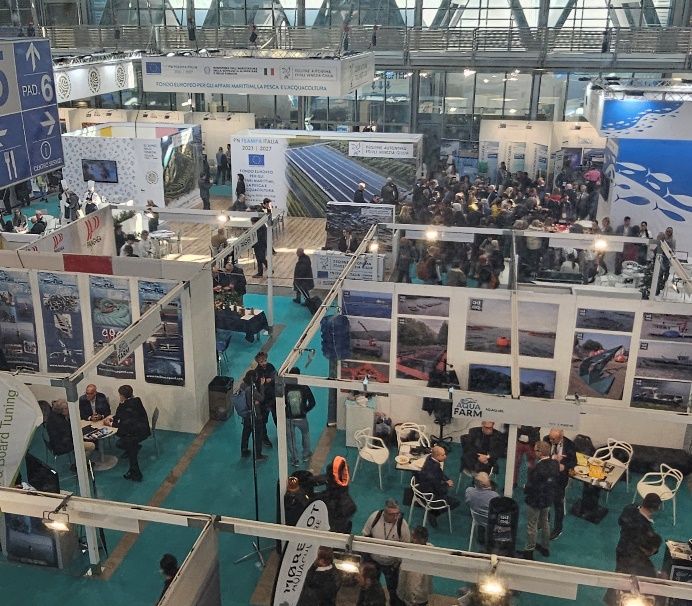 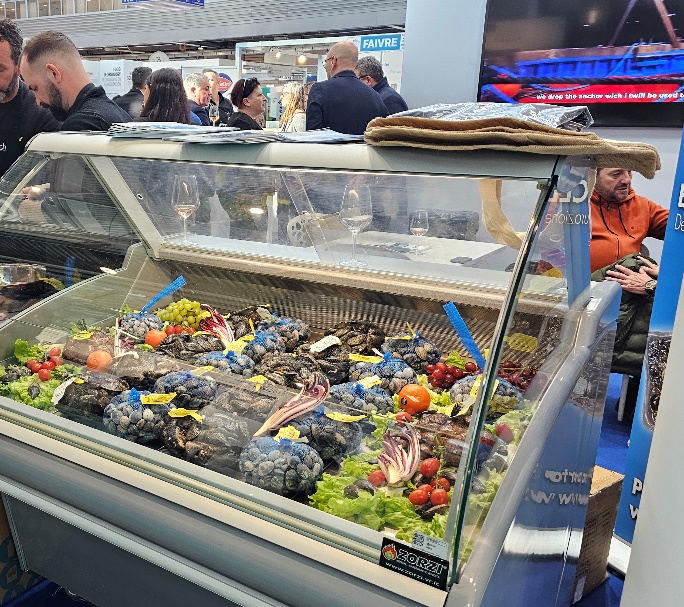 Aquafarm Italy 2024Pordenone
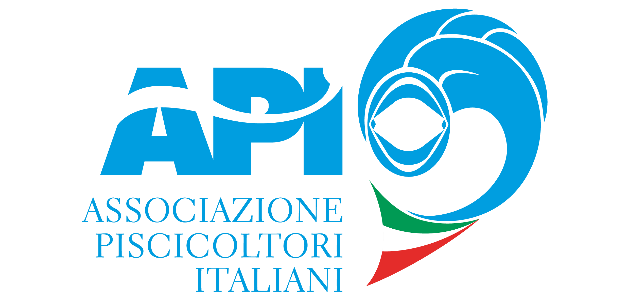 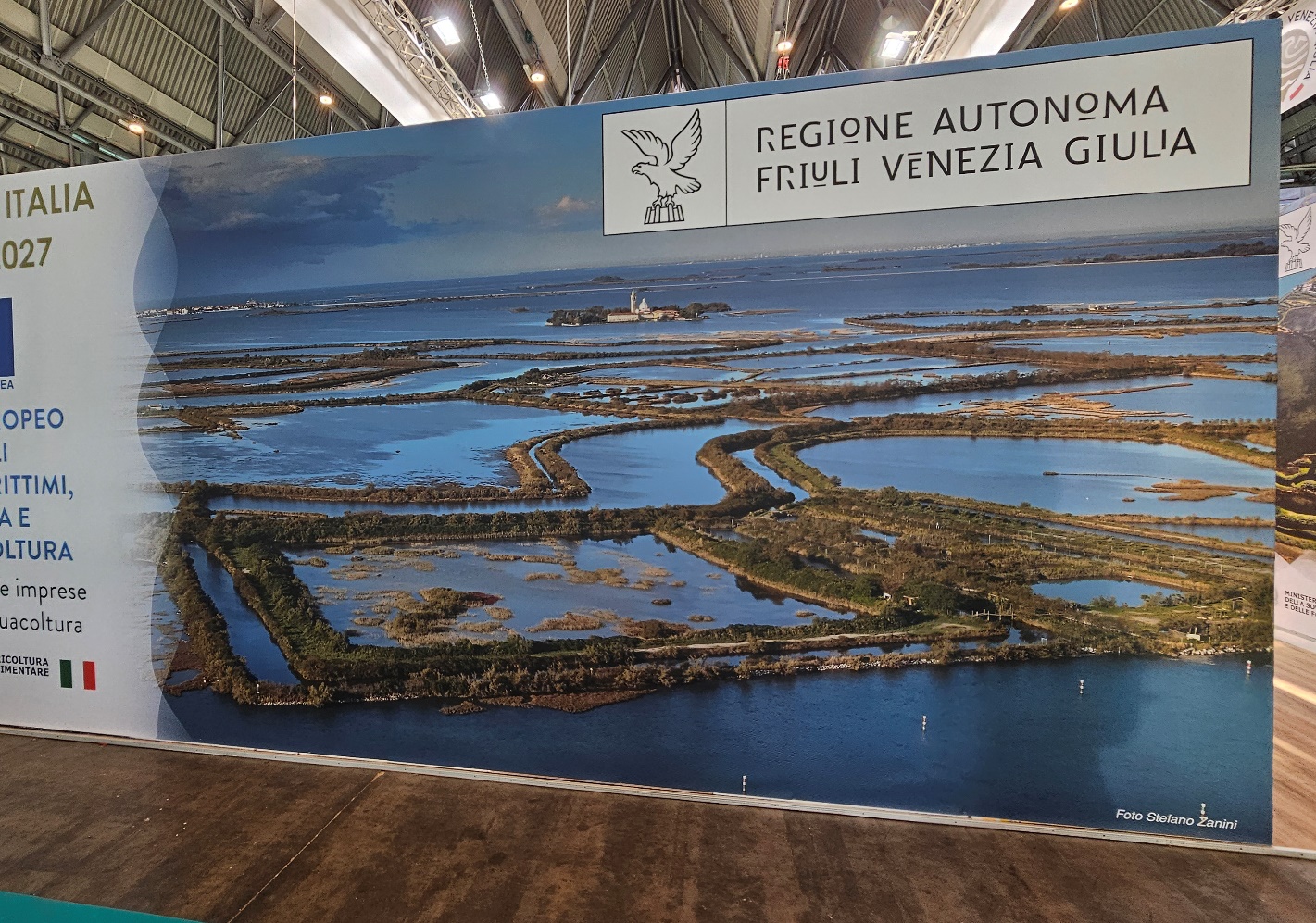 Kisebb szakmai kiállítás és konferencia
API szervezés
Italian Trade Agency promóció
EATIP Stand – FEAP jelenlét
Informális egyeztetés az olasz harcsa kérdésben
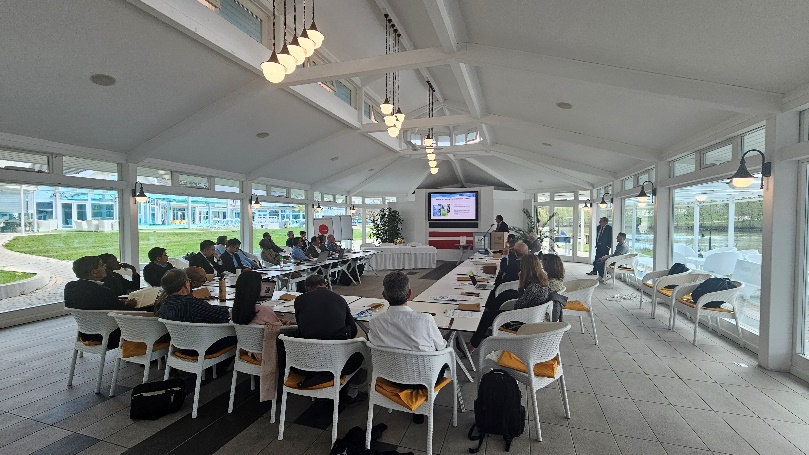 FAO Workshop 2024Szarvas
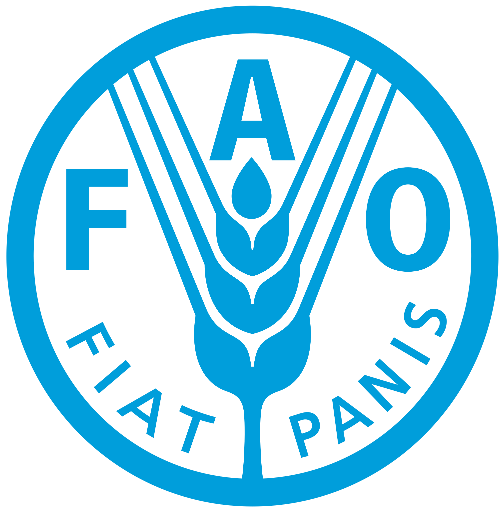 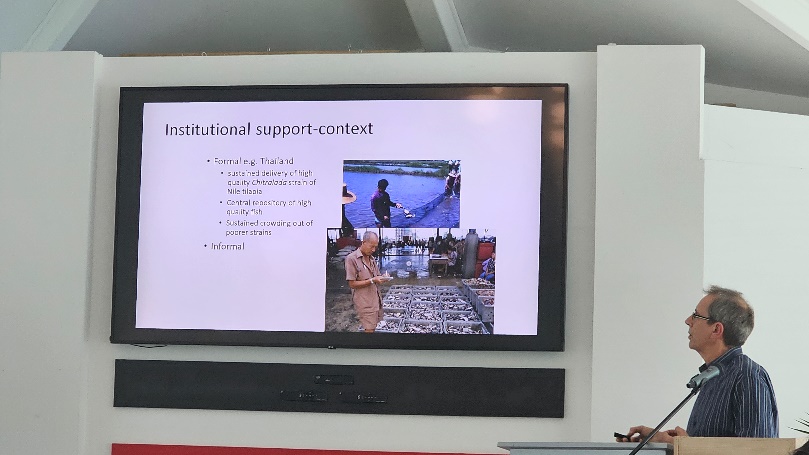 Két halfaj: ponty és tilápia
Két munkacsoport: Keltető technológia és genetika
Magyar szervezés 
Kézikönyvek megfogalmazása és elkészítése
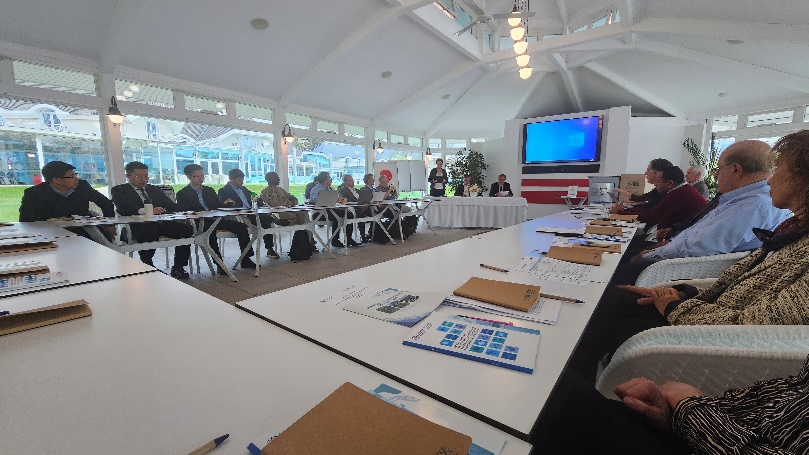 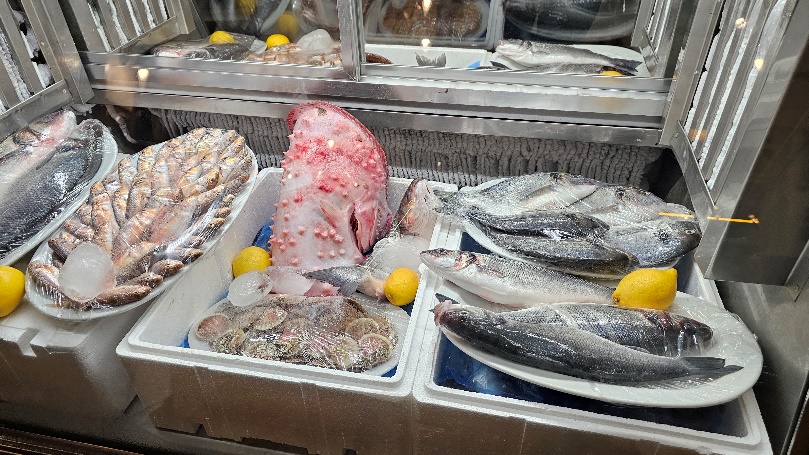 FEAP Közgyűlés 2024Isztanbul
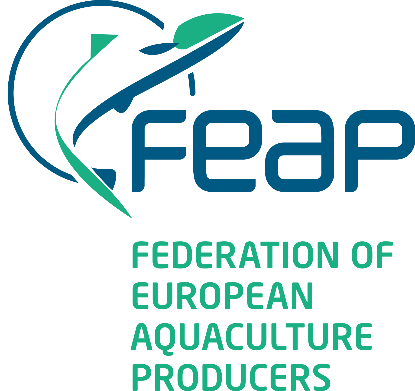 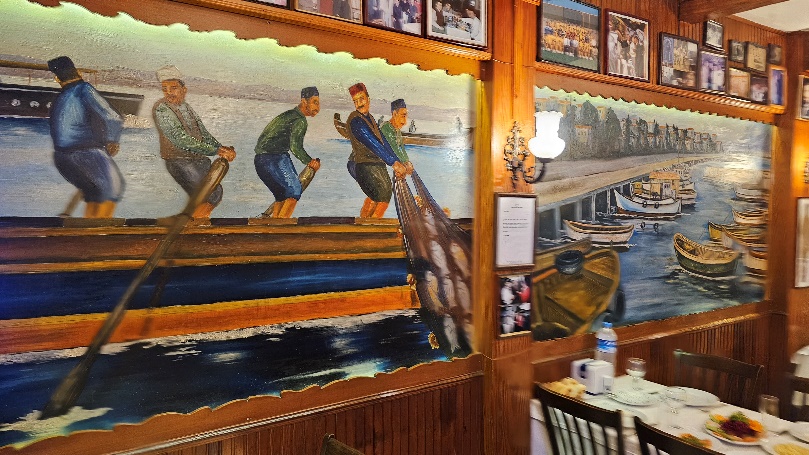 Köszönöm a bizalmat a szövetség részéről!
A jelentést a tagok megkapták
Főbb témák:
Biohal
Malachit zöld
Termelési adatok
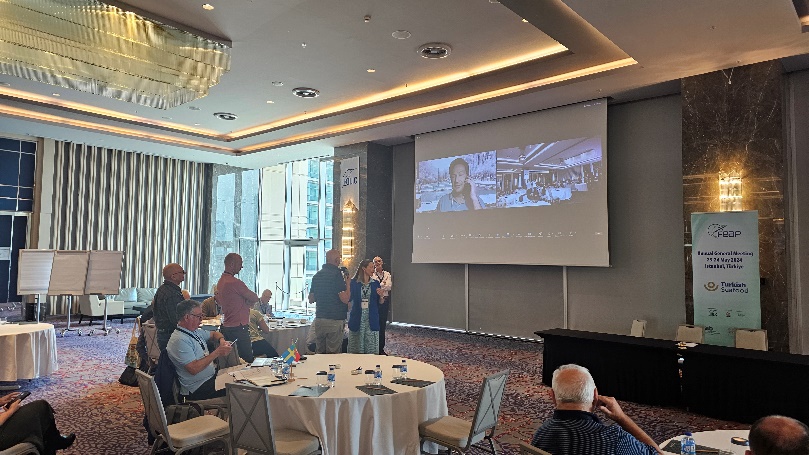 EU Halászati Főigazgatók informális üléseBalatonfüred
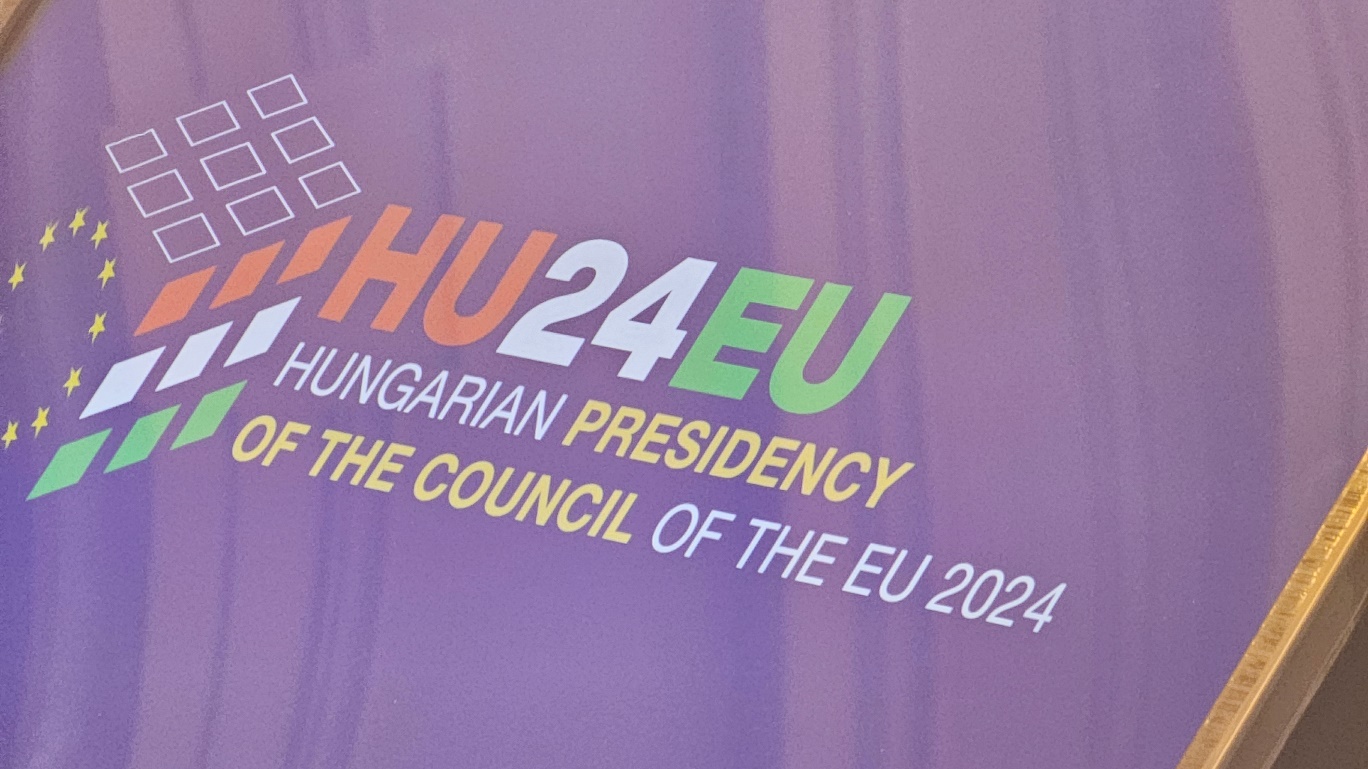 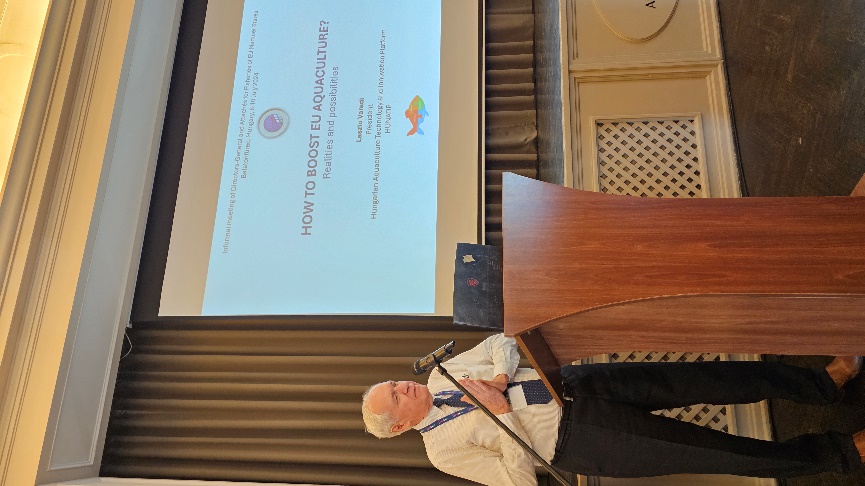 Dr. Váradi László: Az édesvízi akvakultúra jövőjéről
Fenntartható fejlesztések
Innováció fontossága
Környezeti és gazdasági fenntarthatóság

Ifj. Lévai Ferenc: A multifunkcionalitás megjelenése a tógazdasági haltermelésben
Természetiérték fenntartó szolgáltatás
Kiegészítő tevékenységek
Védett állatok kártétele
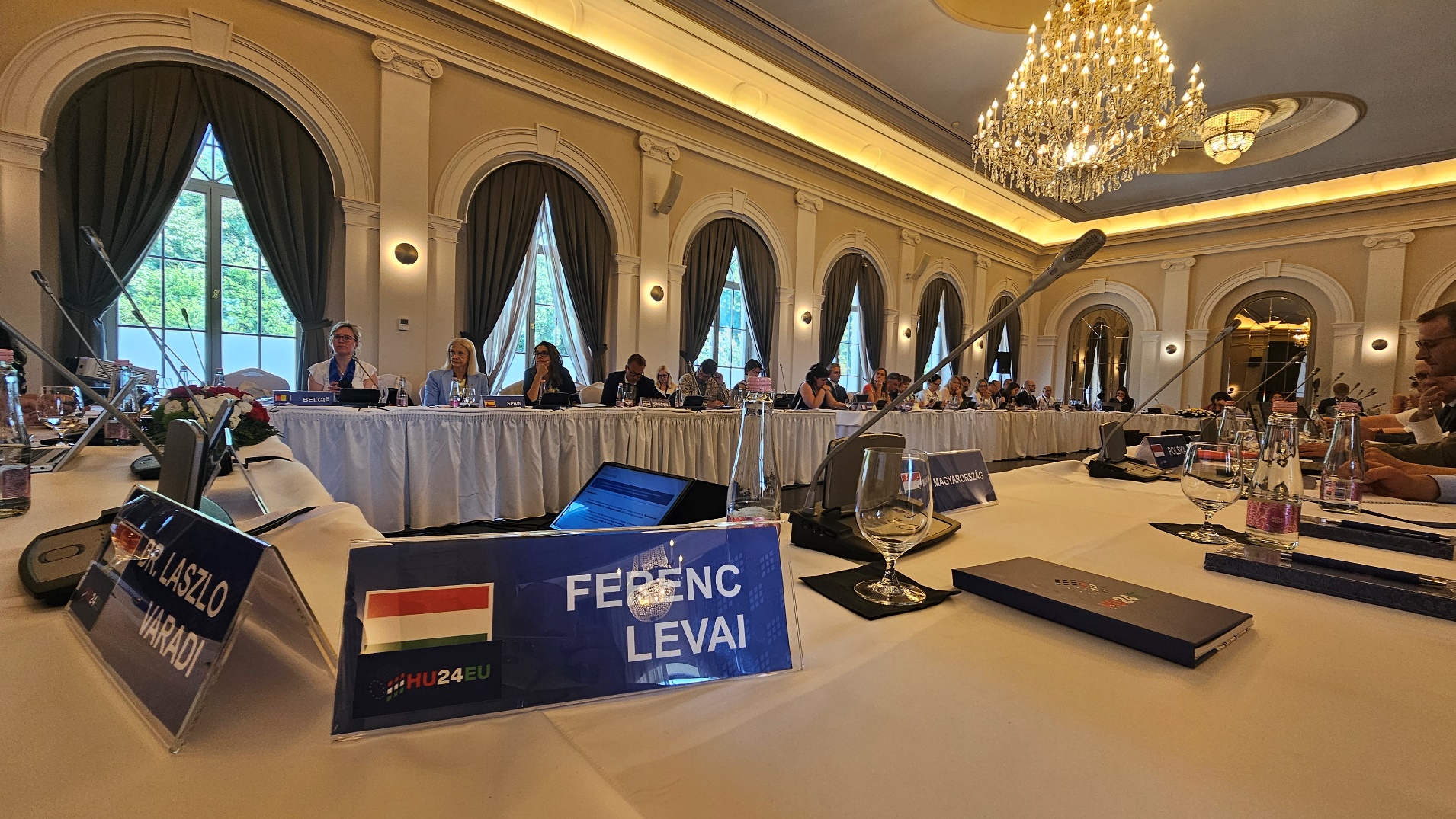 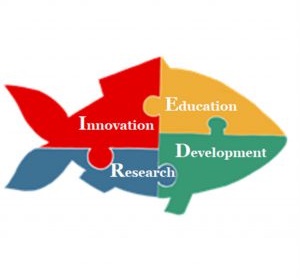 HUNATiP WorkshopBrüsszel
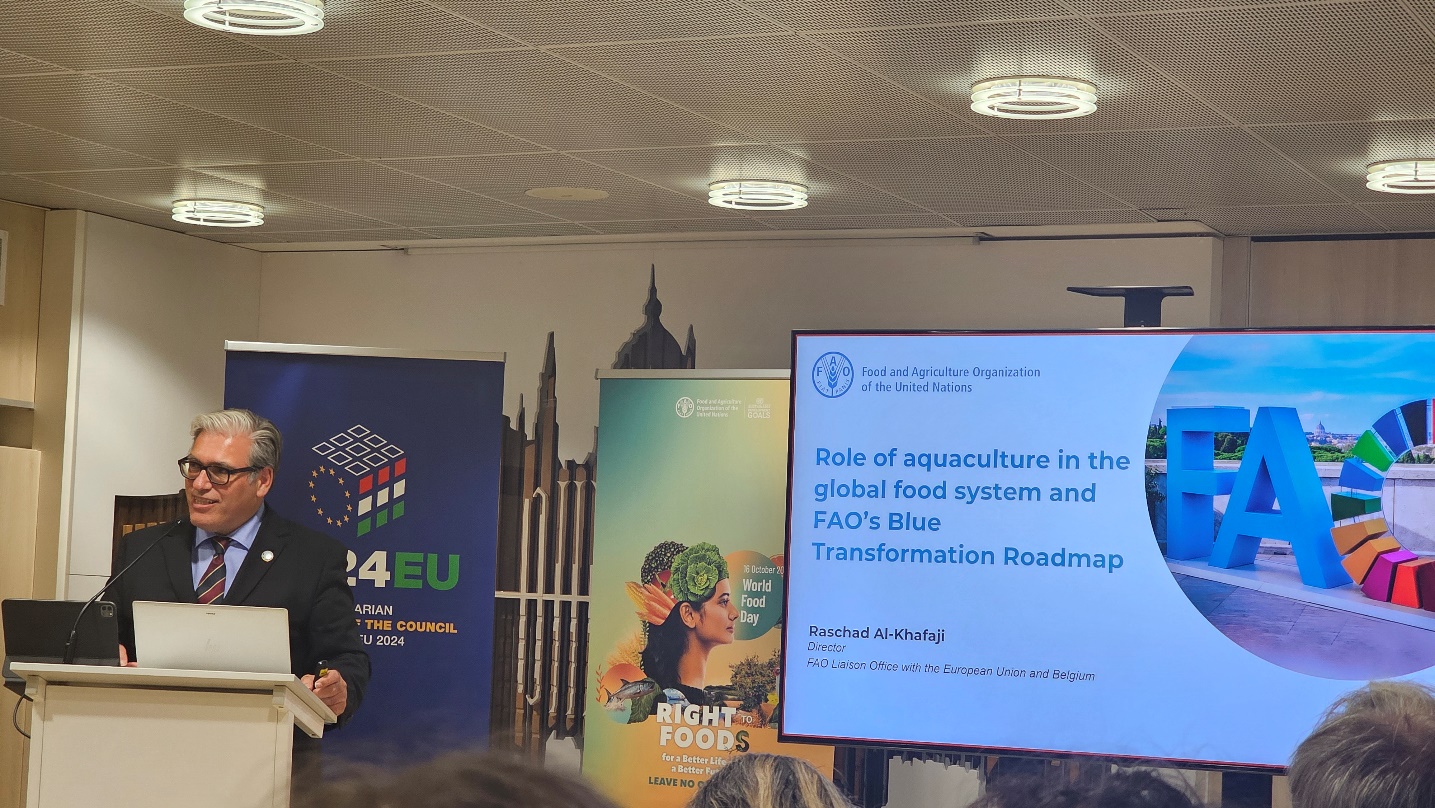 Az akvakultúra szerepének erősítése a fenntartható európai élelmiszerrendszerben
Előadások: 
Lorella de la Cruz Iglesias (Európai Bizottság)
Raschad Al-Khafaji (FAO)
Brian Thomsen (AAC)
Javier Ojeda (FEAP)
David Basset (EATiP)
Panelbeszélgetés: Az európai haltermelés jövője!
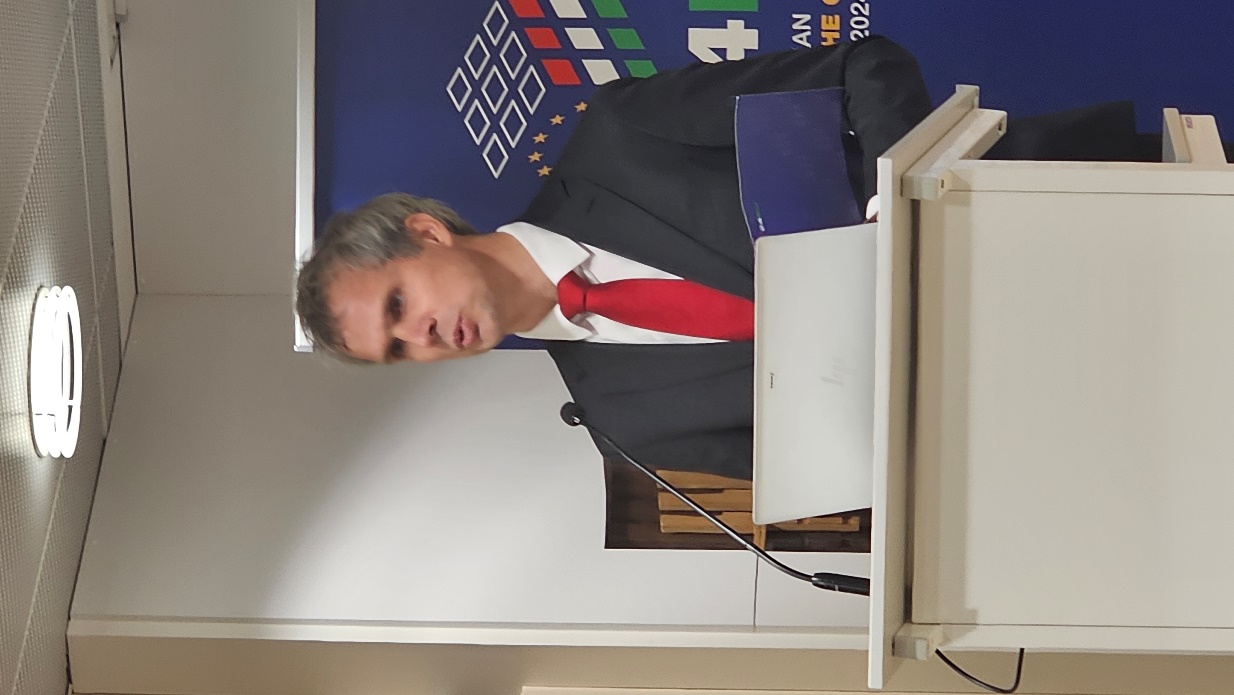 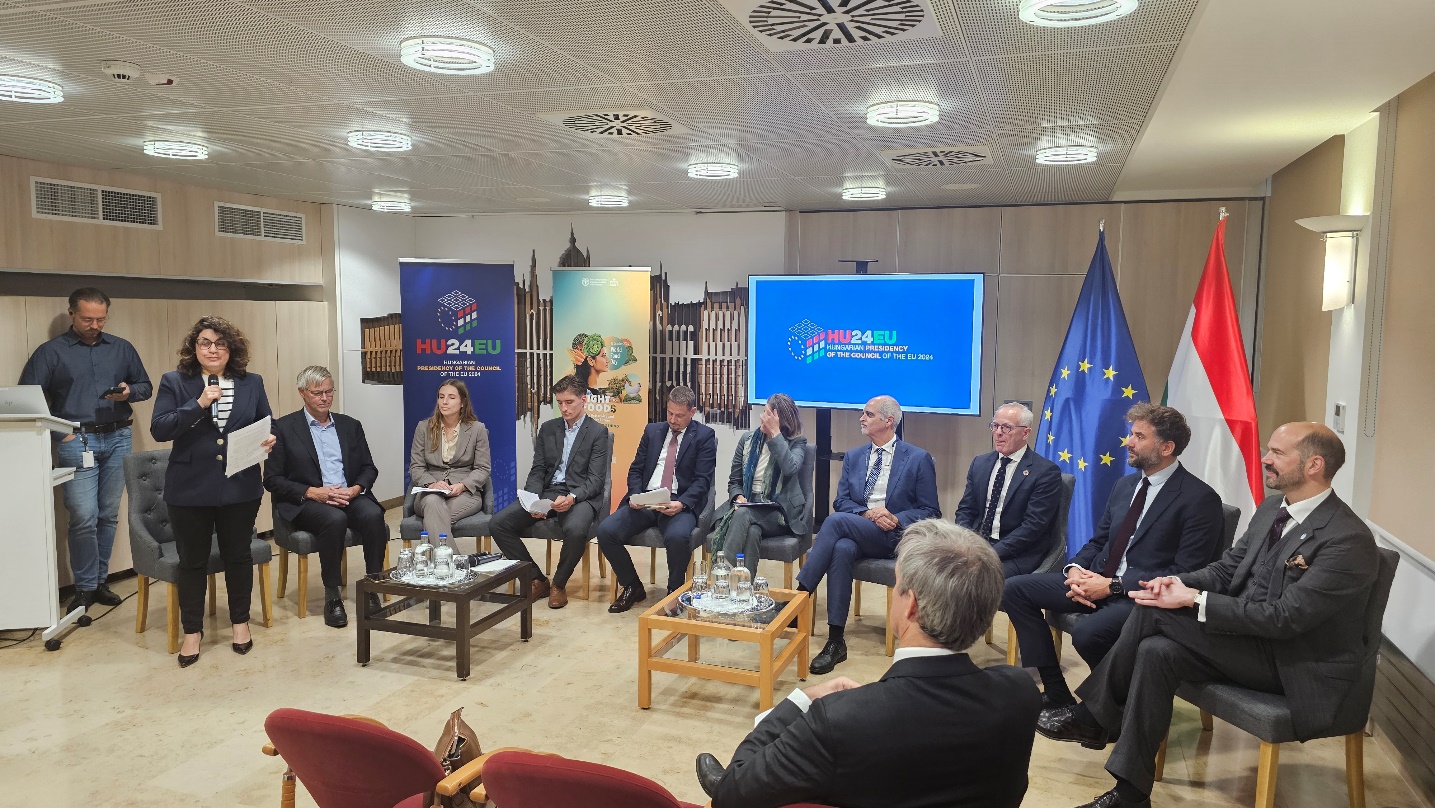 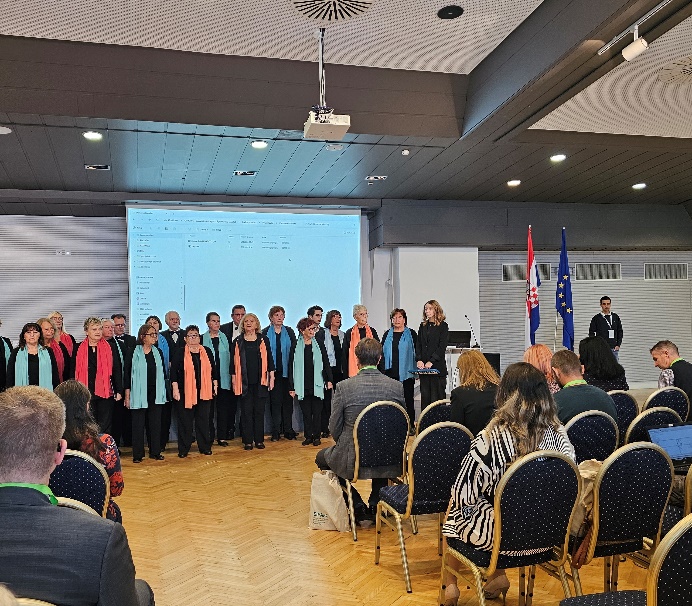 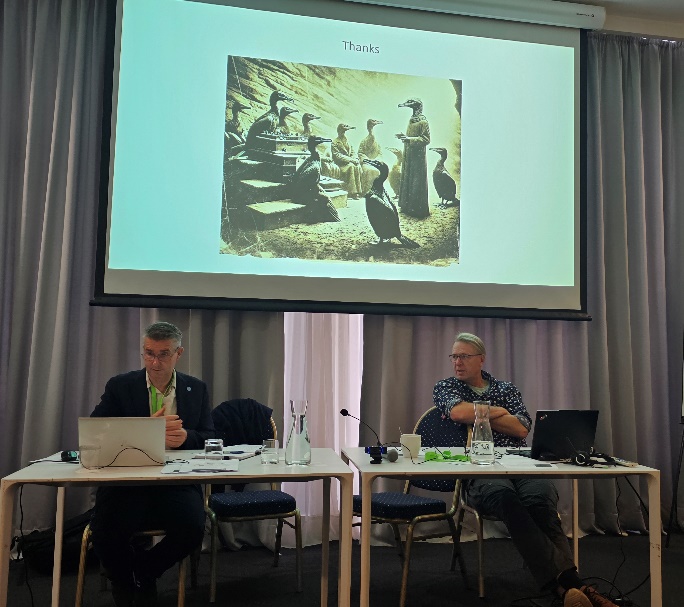 EIFAAC Szimpózium 2024Pula
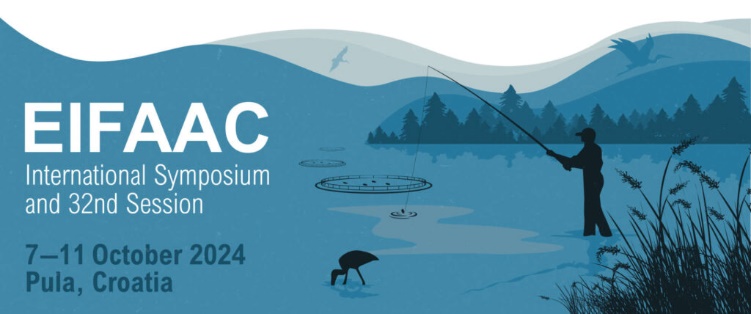 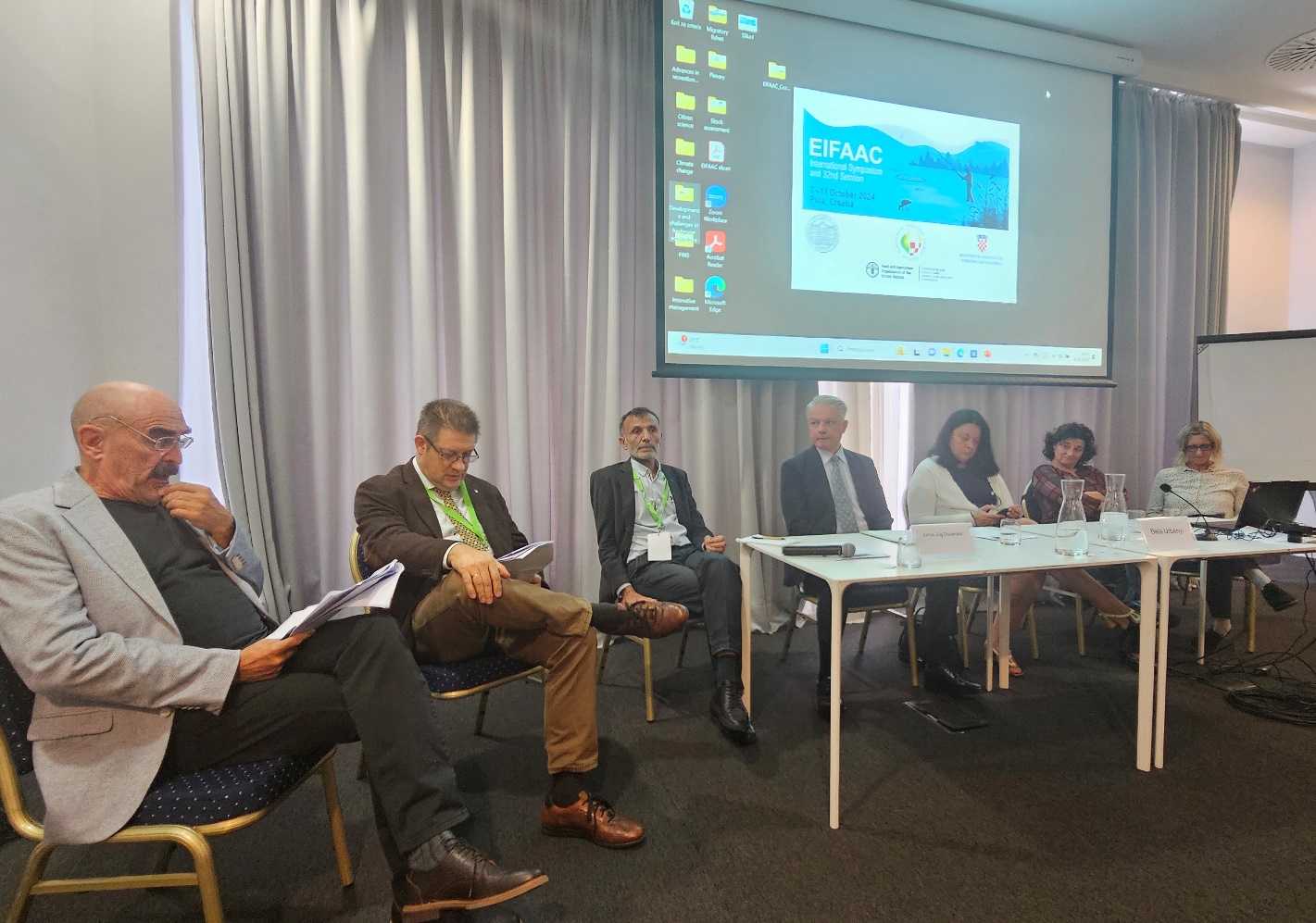 Kormorán kérdés
Természetes vízi problémák
ProtectFish projekt
A tógazdasági haltermelés jövője
Magyar előadók:
Urbányi Béla
Halasi-Kovács Béla
Horváth Ákos
Kovács Balázs
Bardócz Tamás
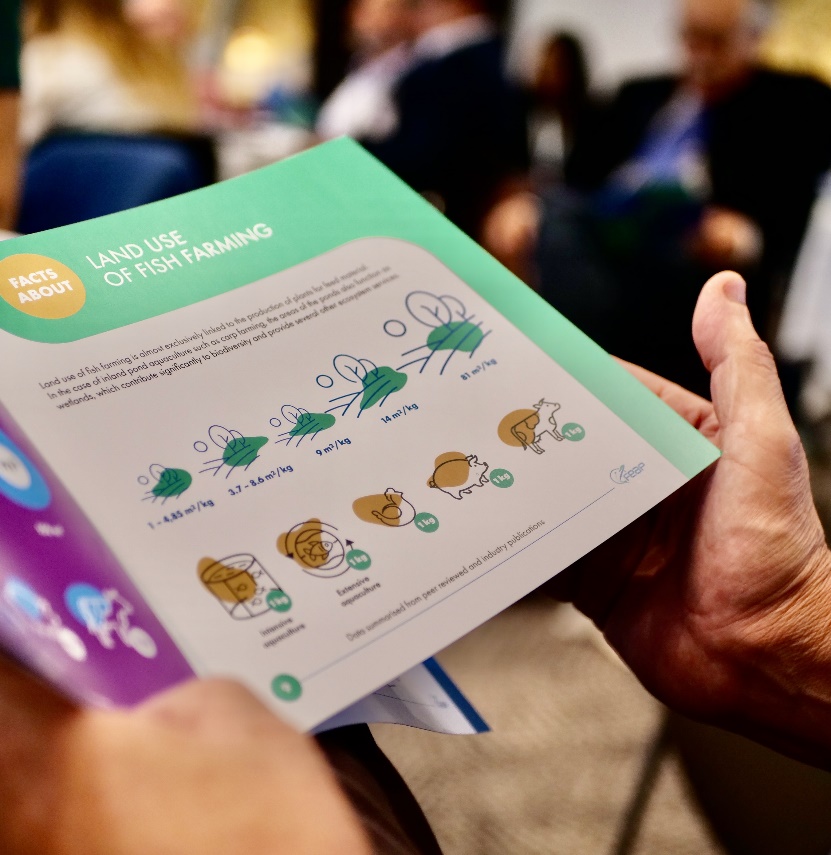 FEAP Közgyűlés 2024Lisszabon
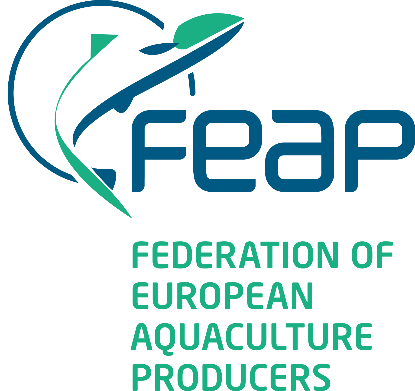 A jelentést a tagok megkapták
Főbb témák:
NextGen Program
Állatjólét – halszállítás
Klímaváltozás
Biohal
FEAP Kiadvány – Inforgrafikák
Szardínia sikersztori
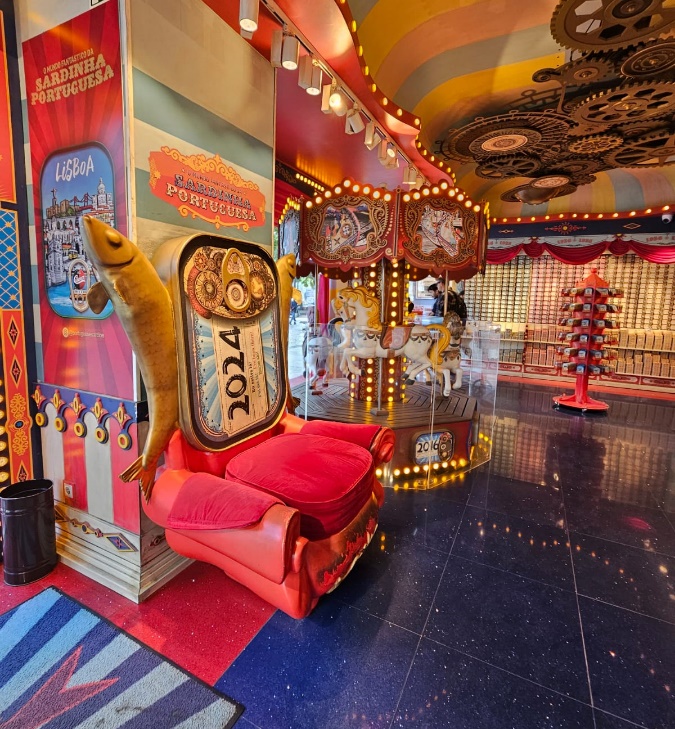 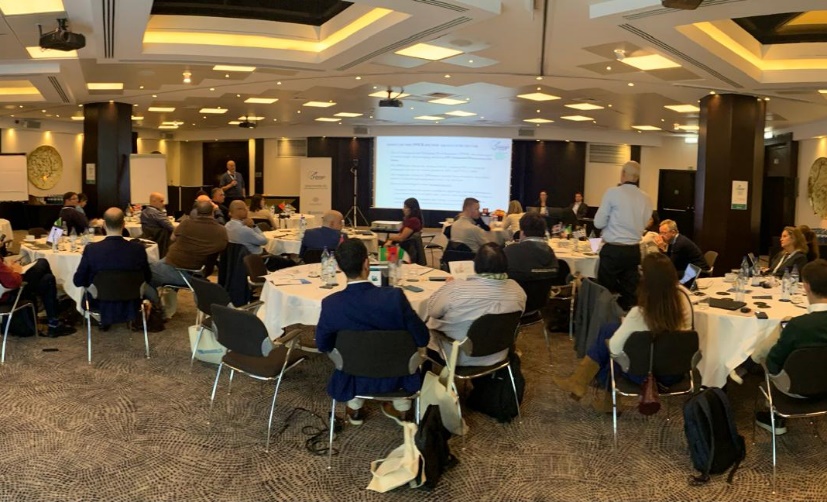 Köszönöm a figyelmet!